Воспитай в себе человека
Ефремов Владимир Семенович, директор ОГБОУ «Томский физико-технический лицей»
Имя школы
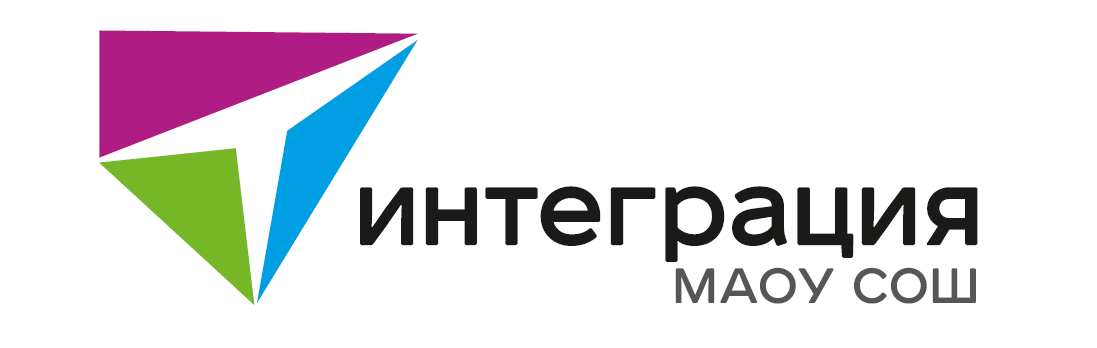 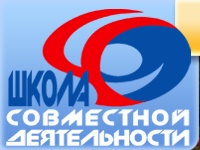 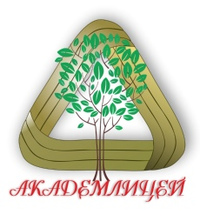 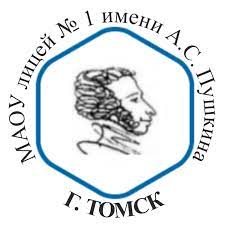 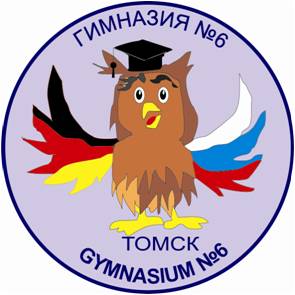 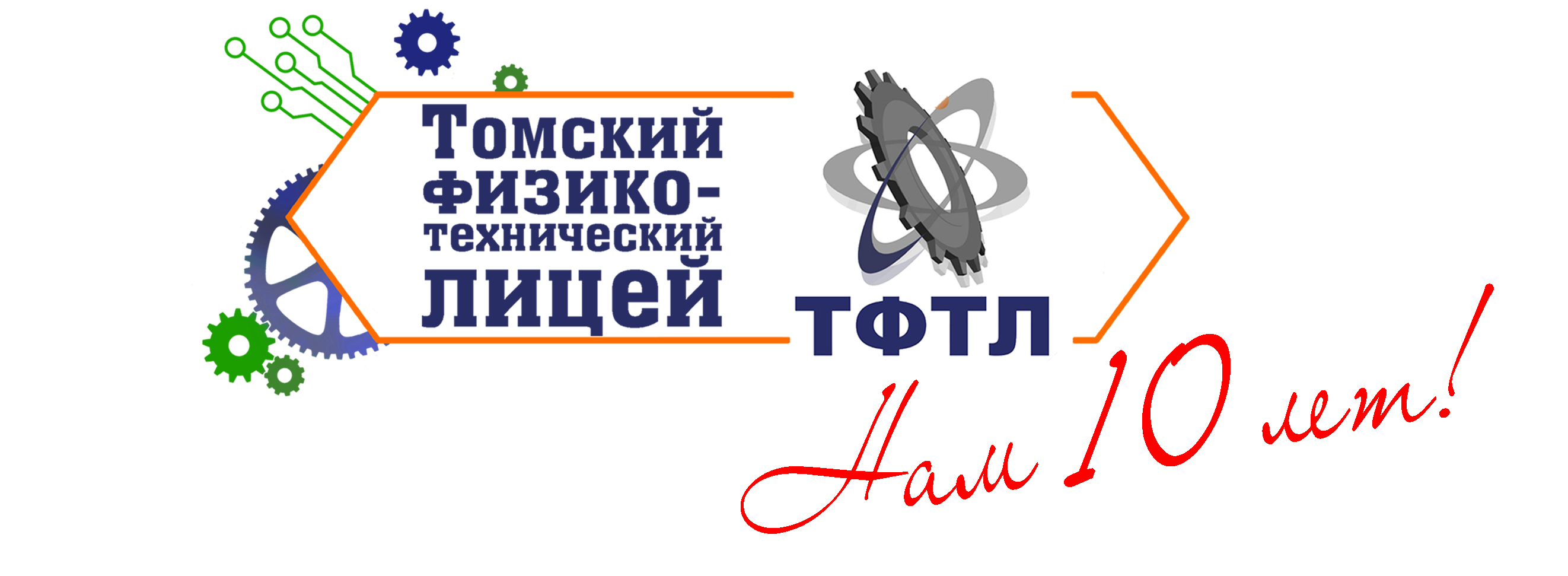 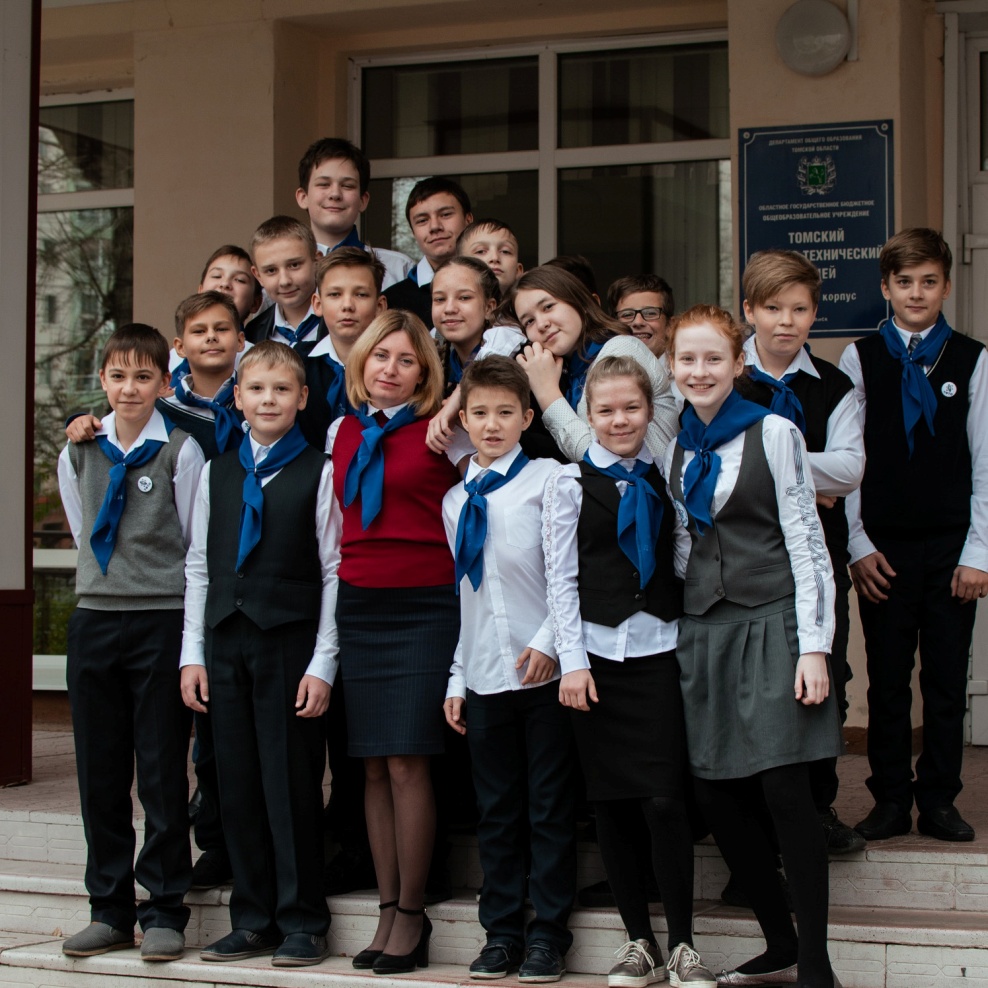 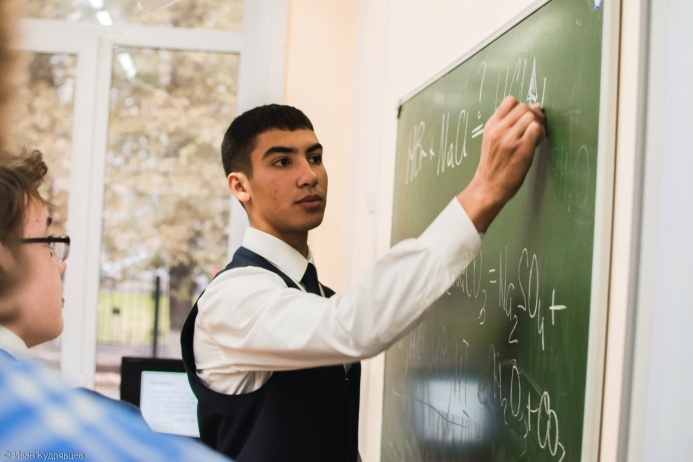 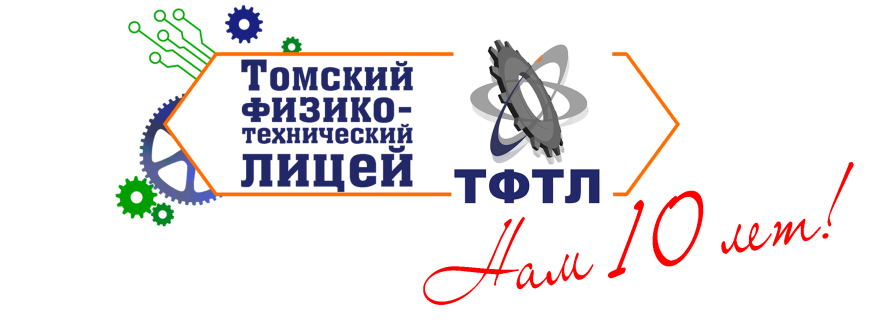 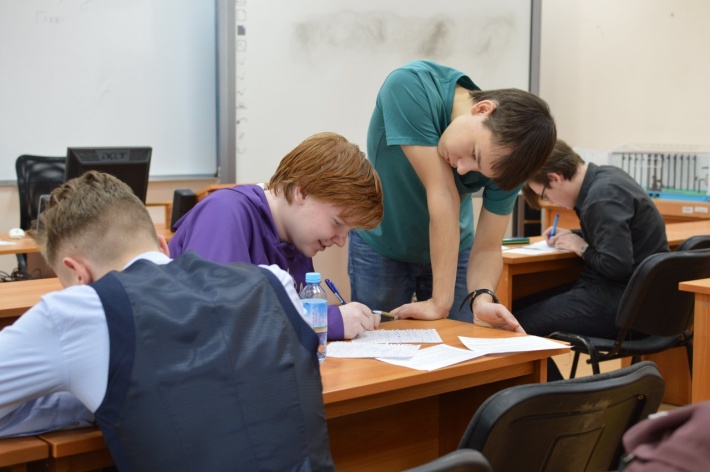 Содержание
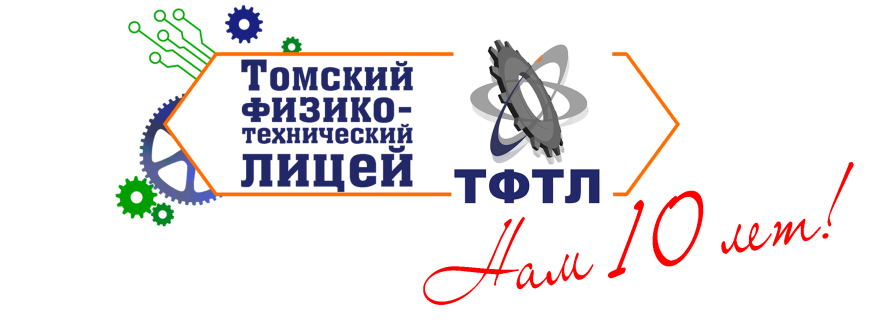 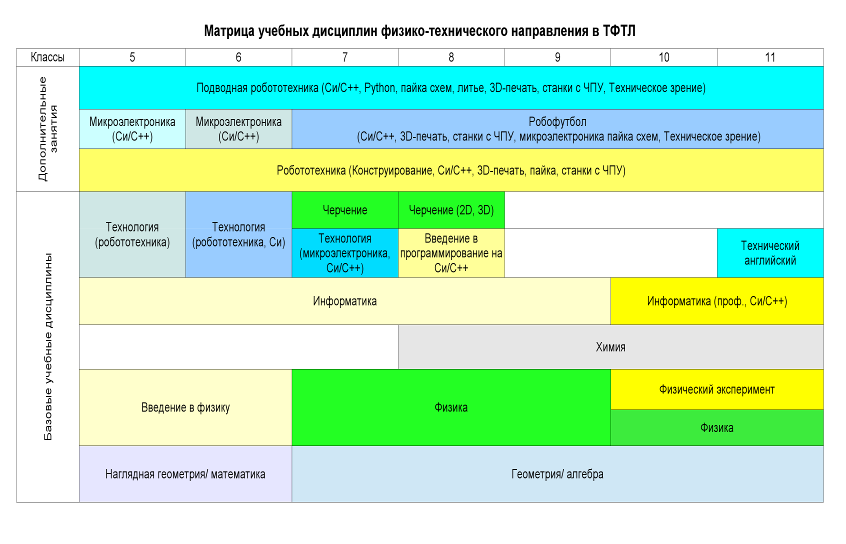 Индивидуальности
Лицеисты  стали лучшими
на  национальном и международном чемпионатах
по профессиональному мастерству
WorldSkills 2019 и 2020
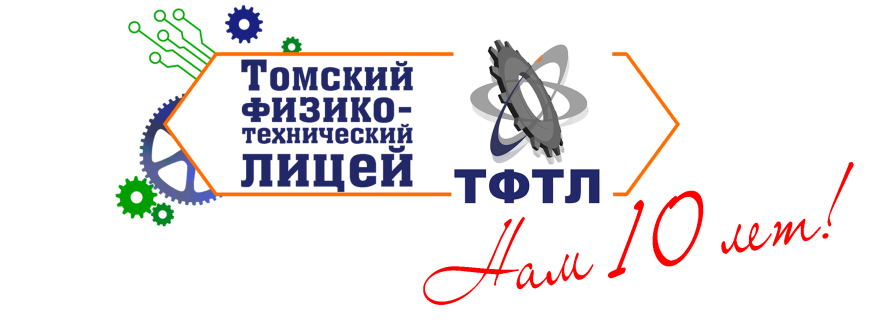 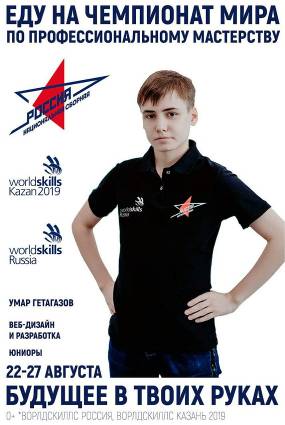 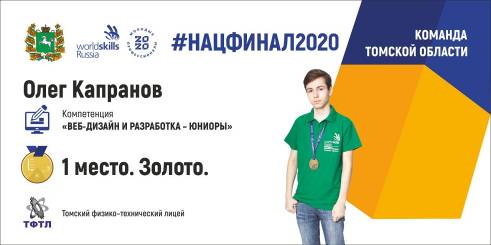 Индивидуальности
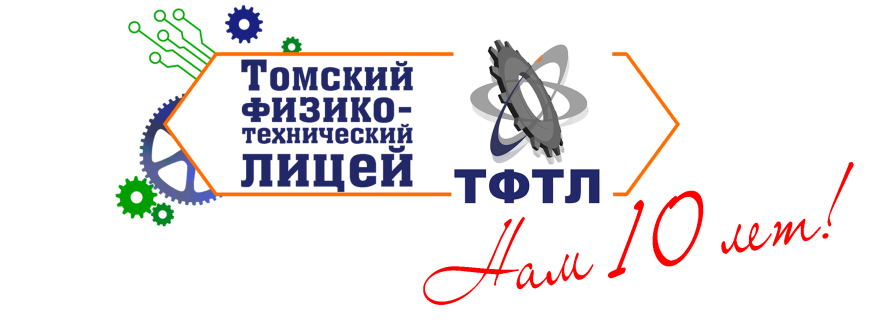 В рейтинге школ России , подготовленном агентством RAEX (РАЭКС-Аналитика) 
в 2020 – 2021  году, 

Томский физико-технический лицей вошёл в топ-30 школ по конкурентоспособности выпускников в сфере
 «Технические, естественно-научные направления и точные науки».
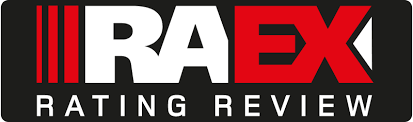 События для всех и для каждого
Региональный уровень:
# Региональная олимпиада по образовательной робототехнике школьников Томской области (сокращенно «ТРО»)  с 2014 г.
# Соревнования по образовательной робототехнике на Кубок Губернатора Томской области для детей с 2015 г.
# Профильная школа по образовательной робототехнике ШОРТ с 2015 г.;
# Открытый Кубок ТФТЛ с 2019 г..

Российский уровень:
# Всероссийские соревнования по подводной роботехнике с 2018 г. (г.Владивосток)
# Всероссийский робототехническеий фестиваль «РОБОФЕСТ» с 2019 г. (г.Санкт-Петербург).

Международный уровень:
# Международный робототехнический фестиваль РобоФинист с 2016 г.
# Суперрегиональные робототехнические соревнования RoboCup Asia-Pacific  в Японии.
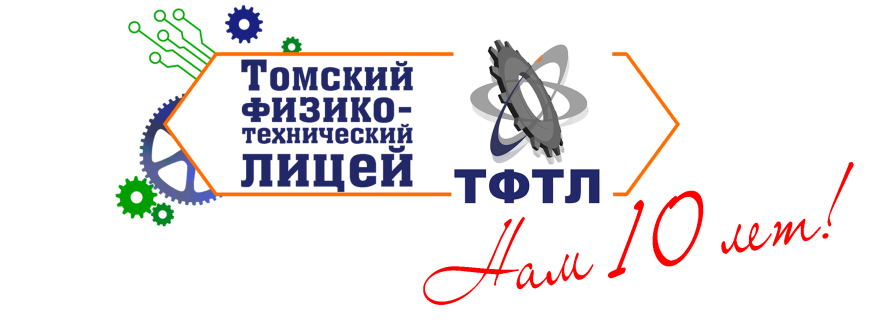 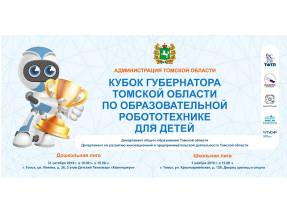 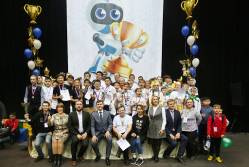 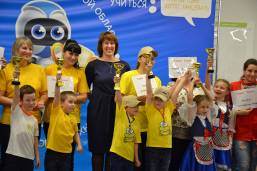 100 б. по жизни
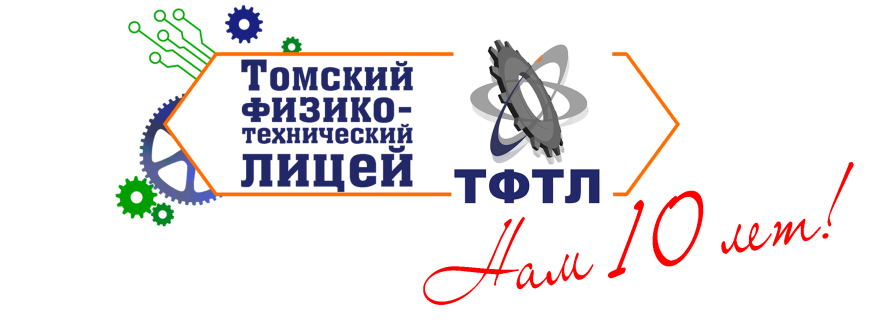 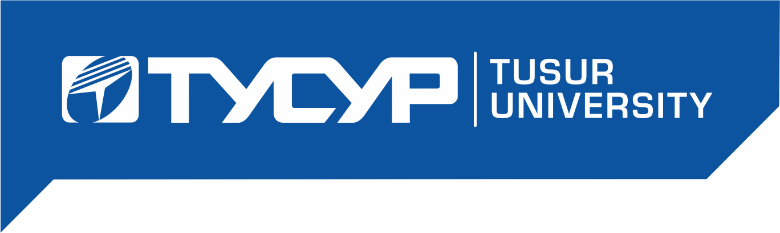 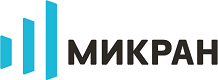 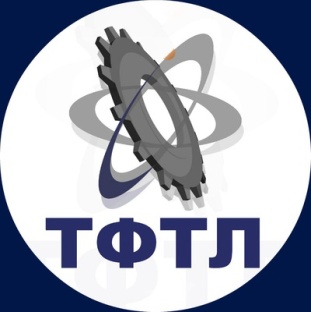 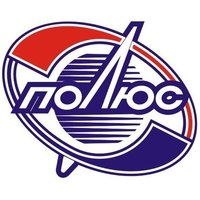 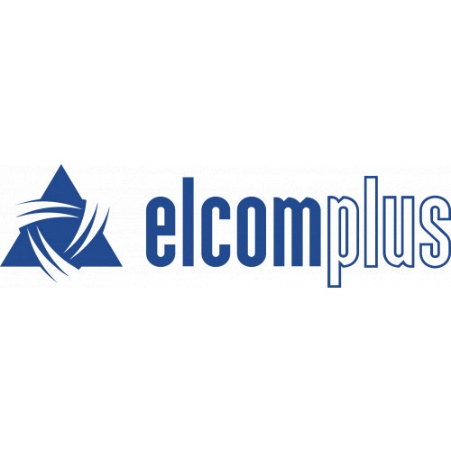 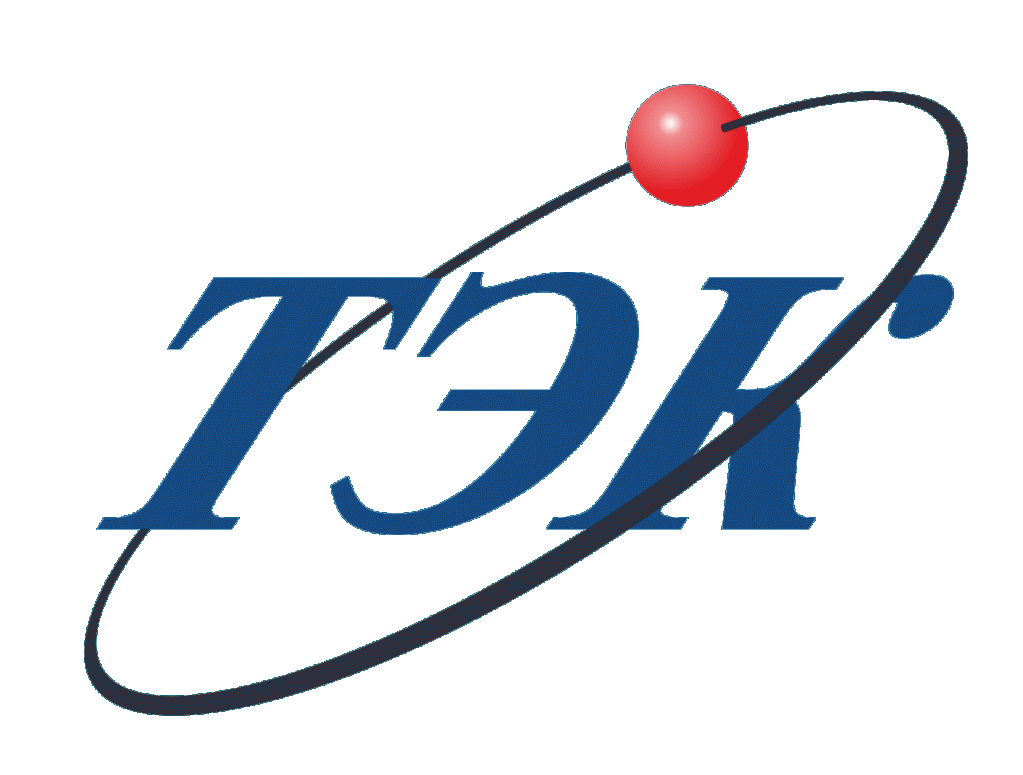 Воспитание – связь поколений
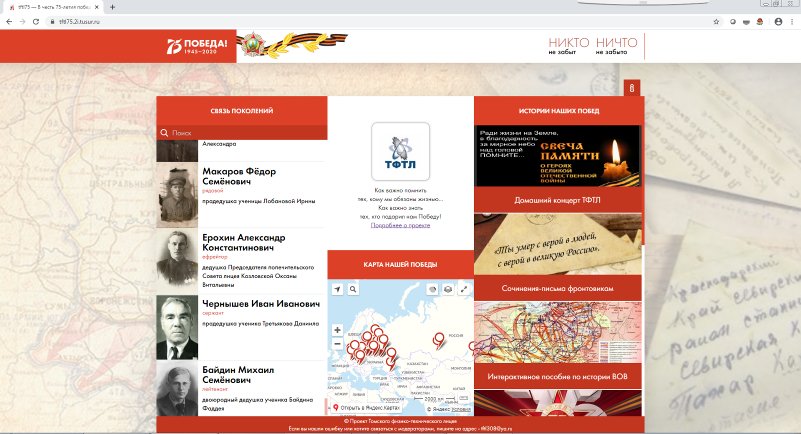 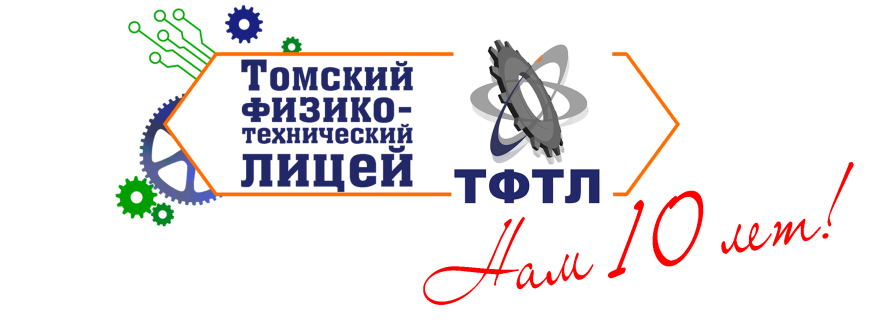 Специальный проект  https://tftl75.2i.tusur.ru/
Создавайте культурное поле в цифровом пространстве вместе
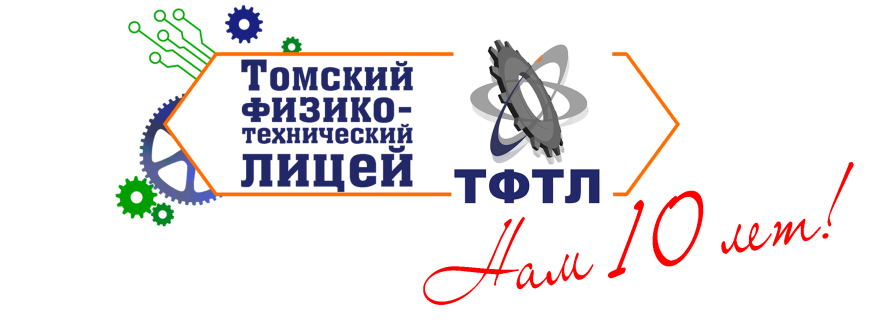 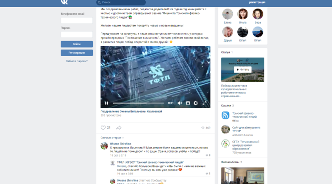 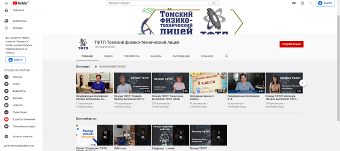 Youtube – канал ТФТЛ
https://www.youtube.com/channel/UC76H0HkIZOsFYyyhnAlTD7w
Группа вконтакте
https://vk.com/tftl_tomsk
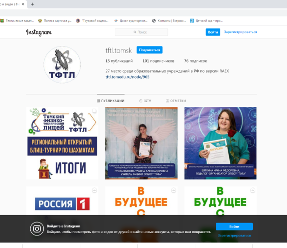 Инстграмм – tftl.tomsk
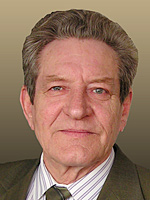 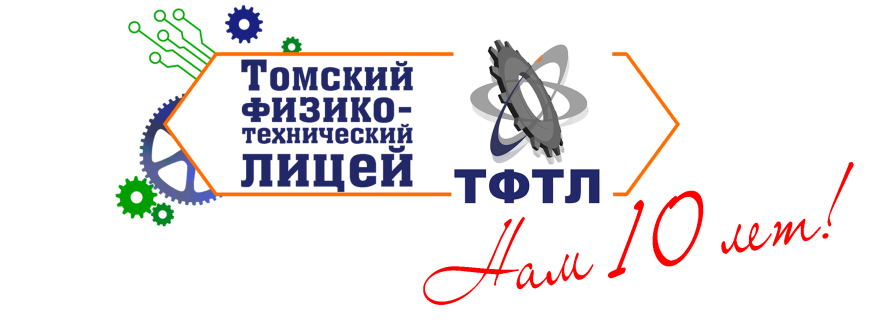 Воспитай в себе человека                           Ятченко                                Петр                         Петрович